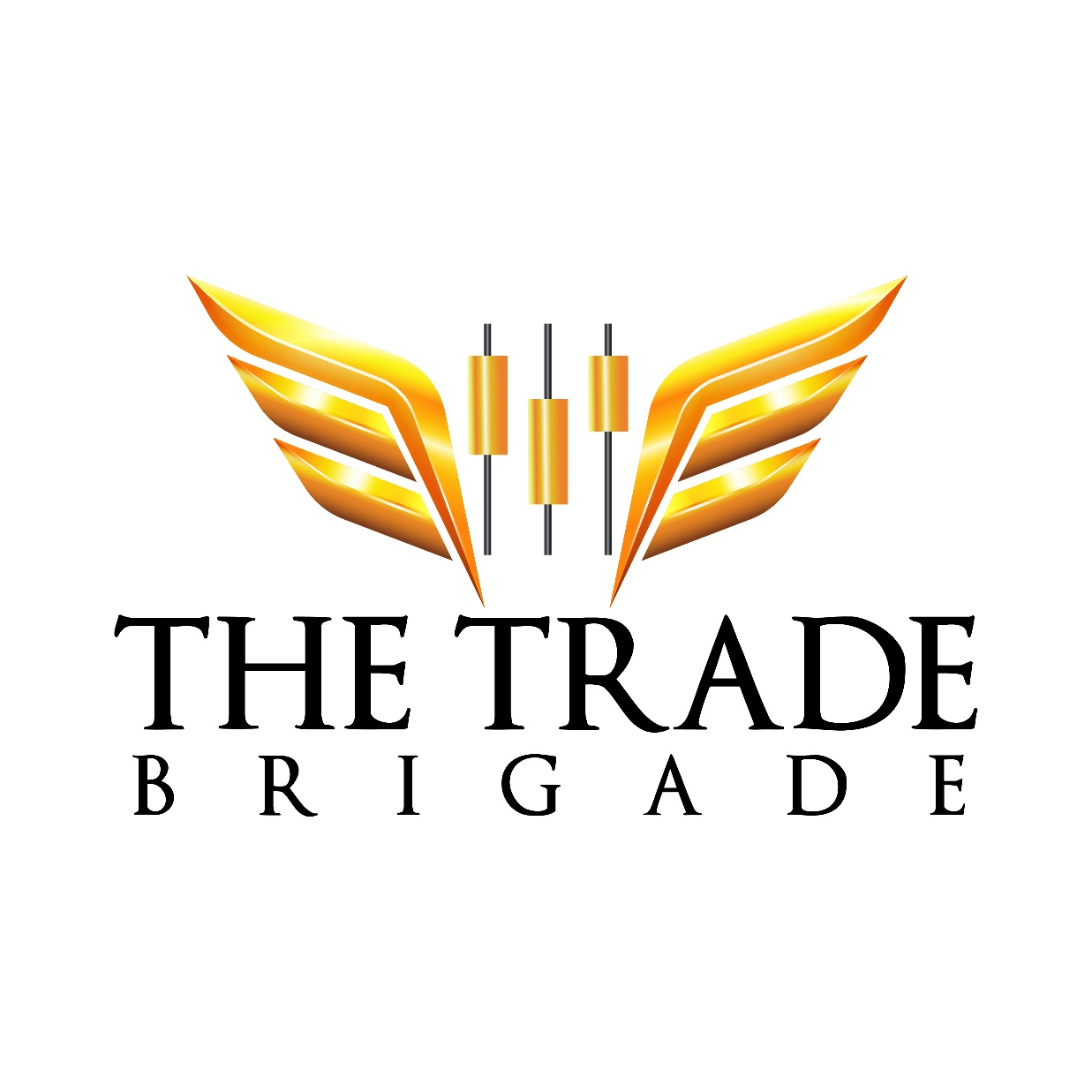 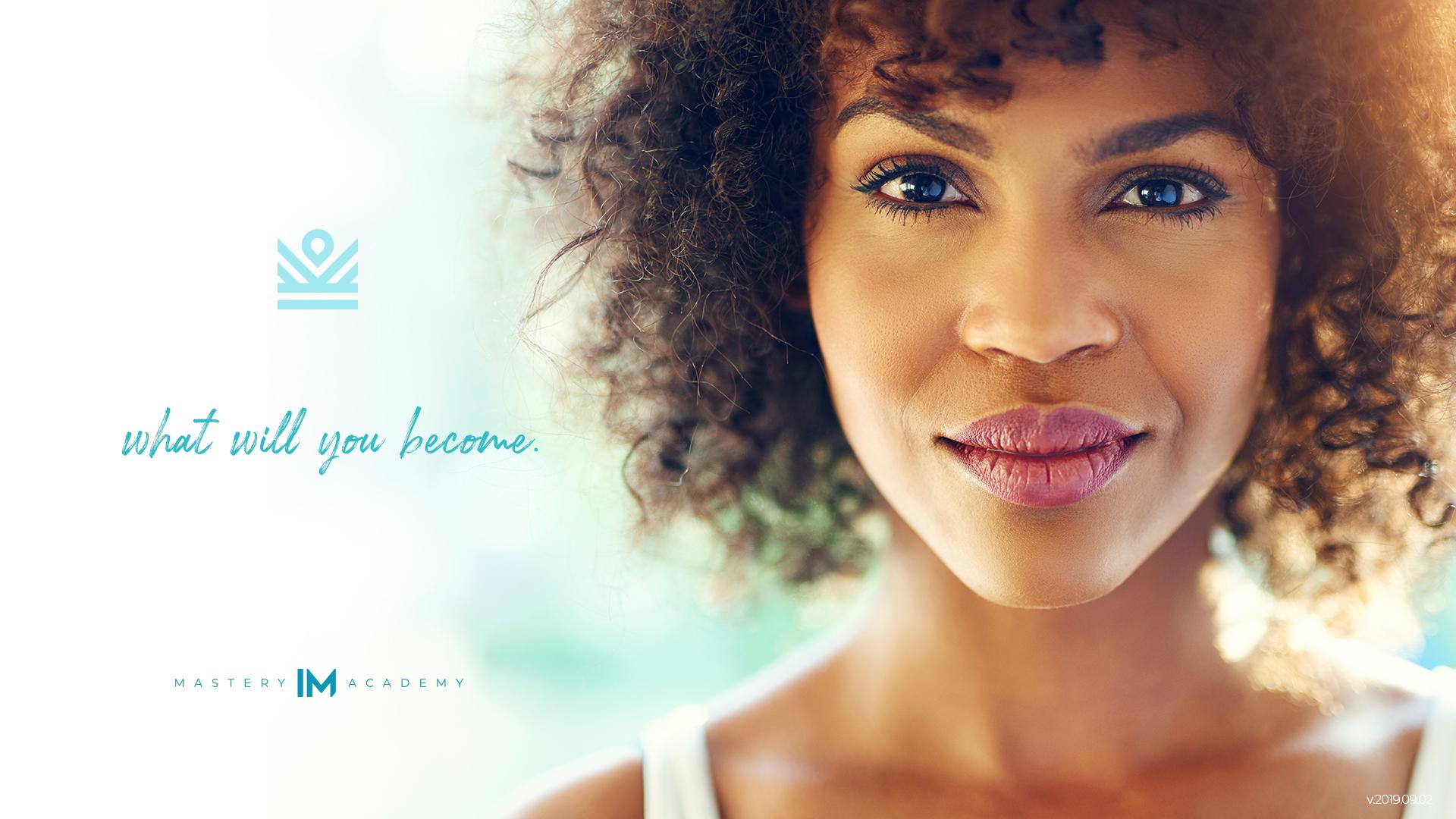 q
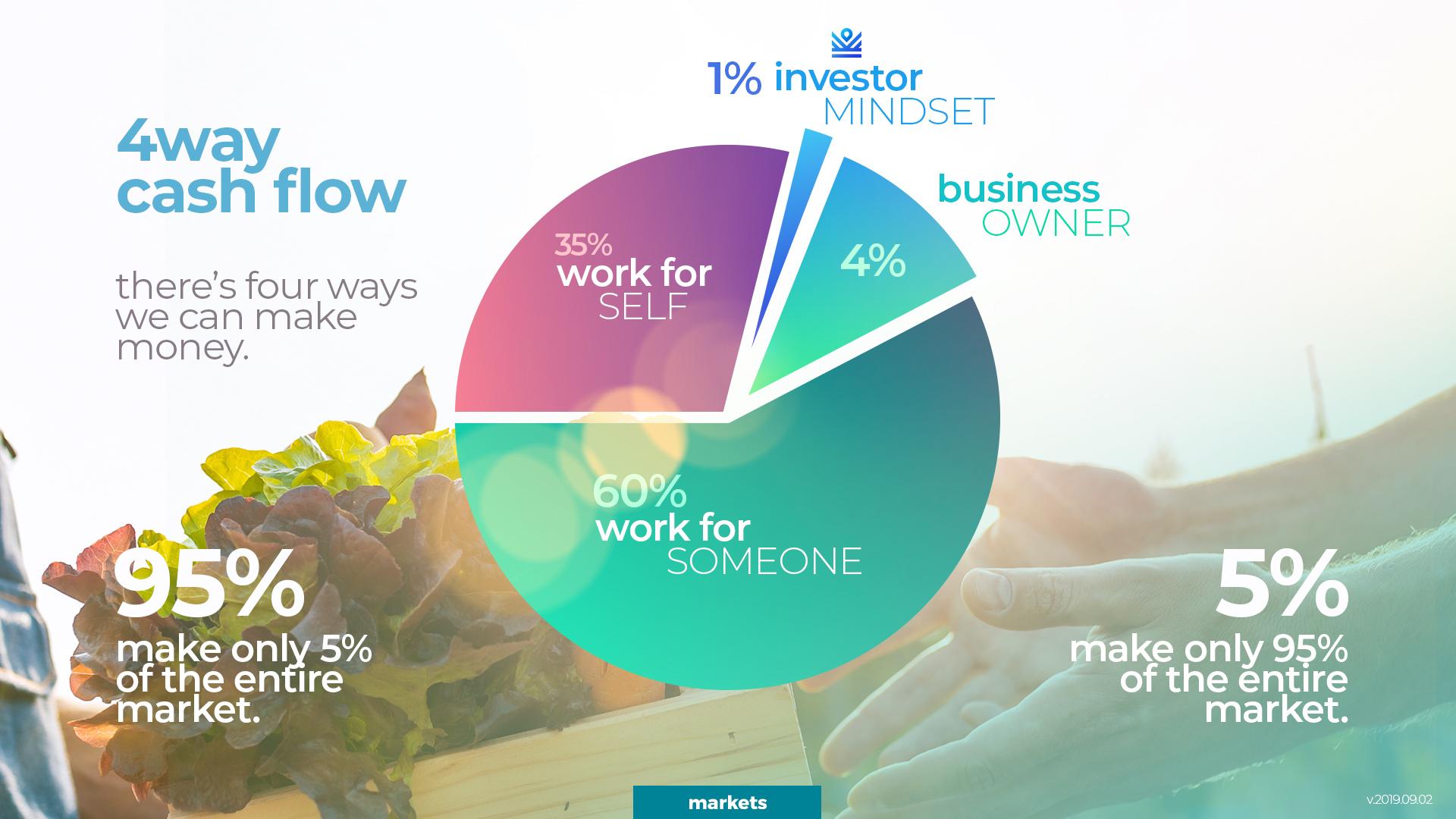 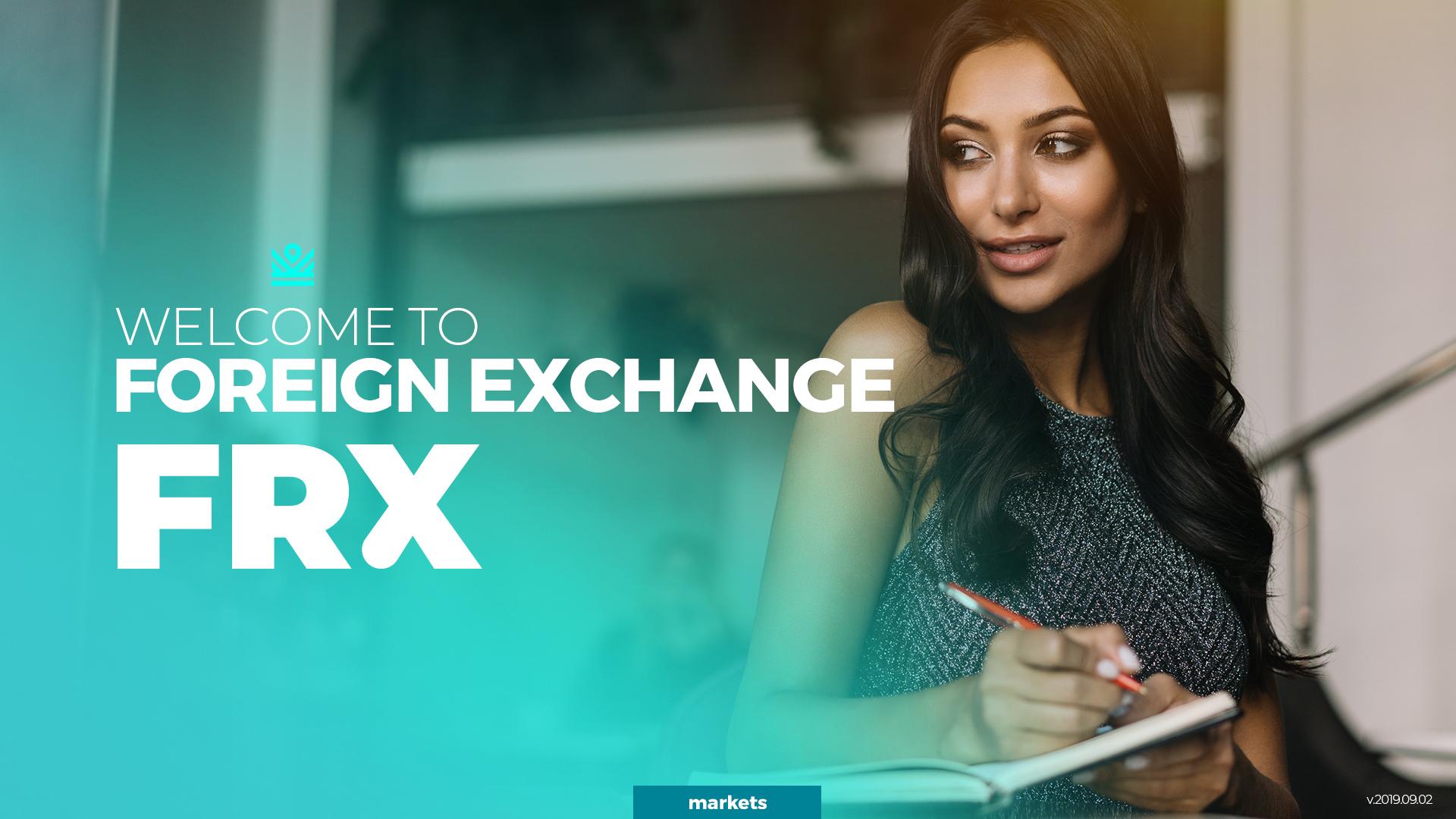 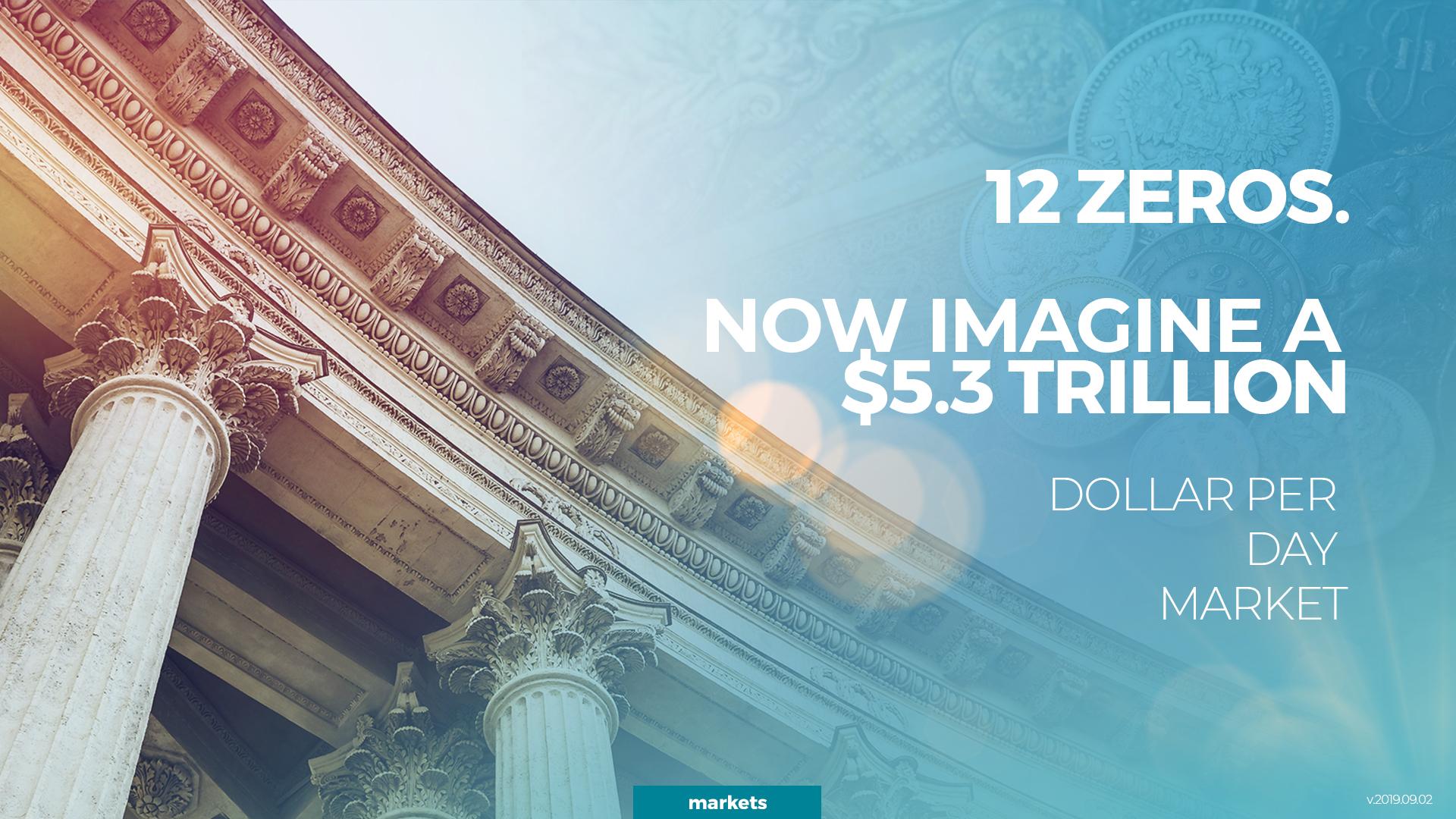 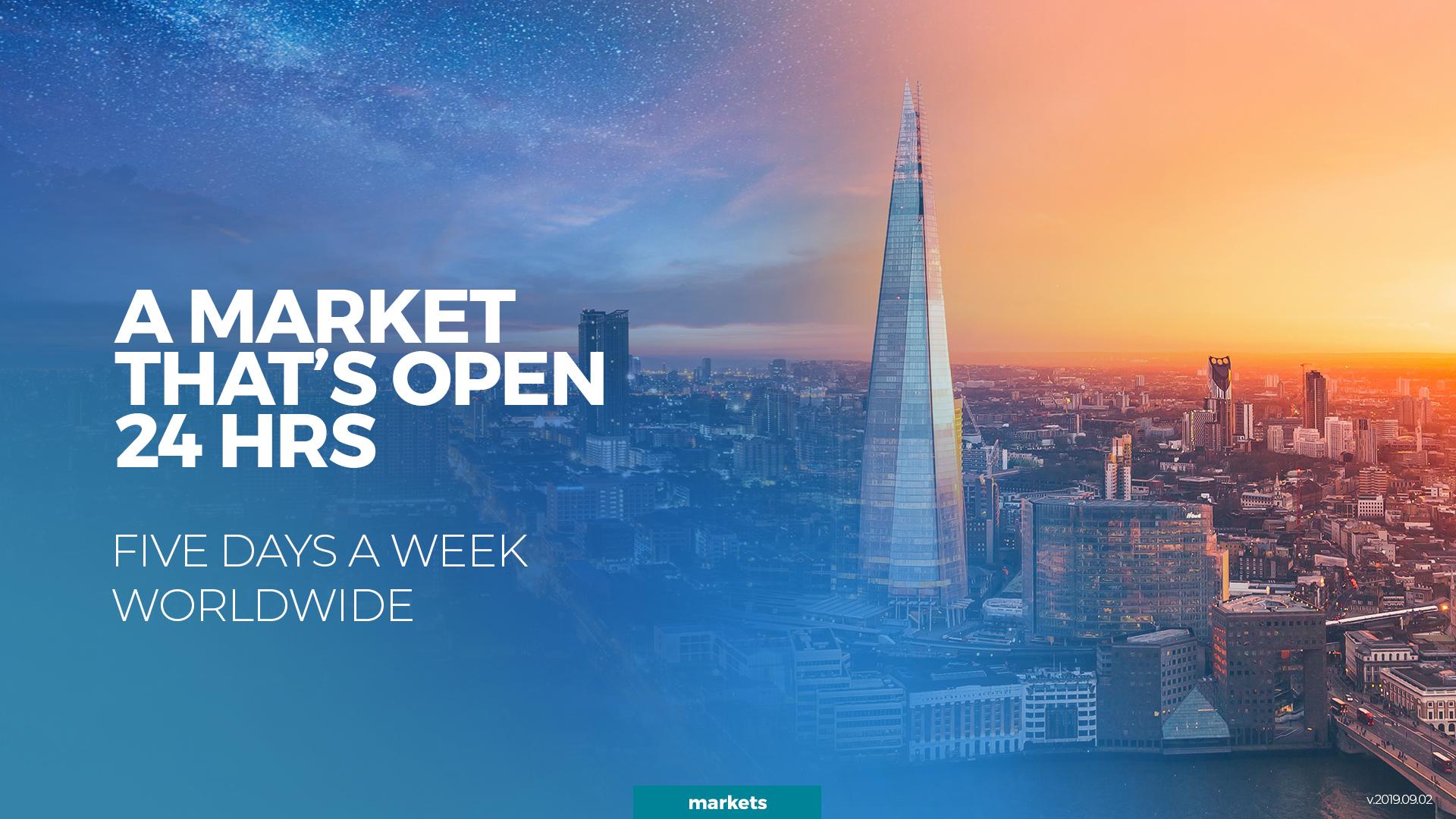 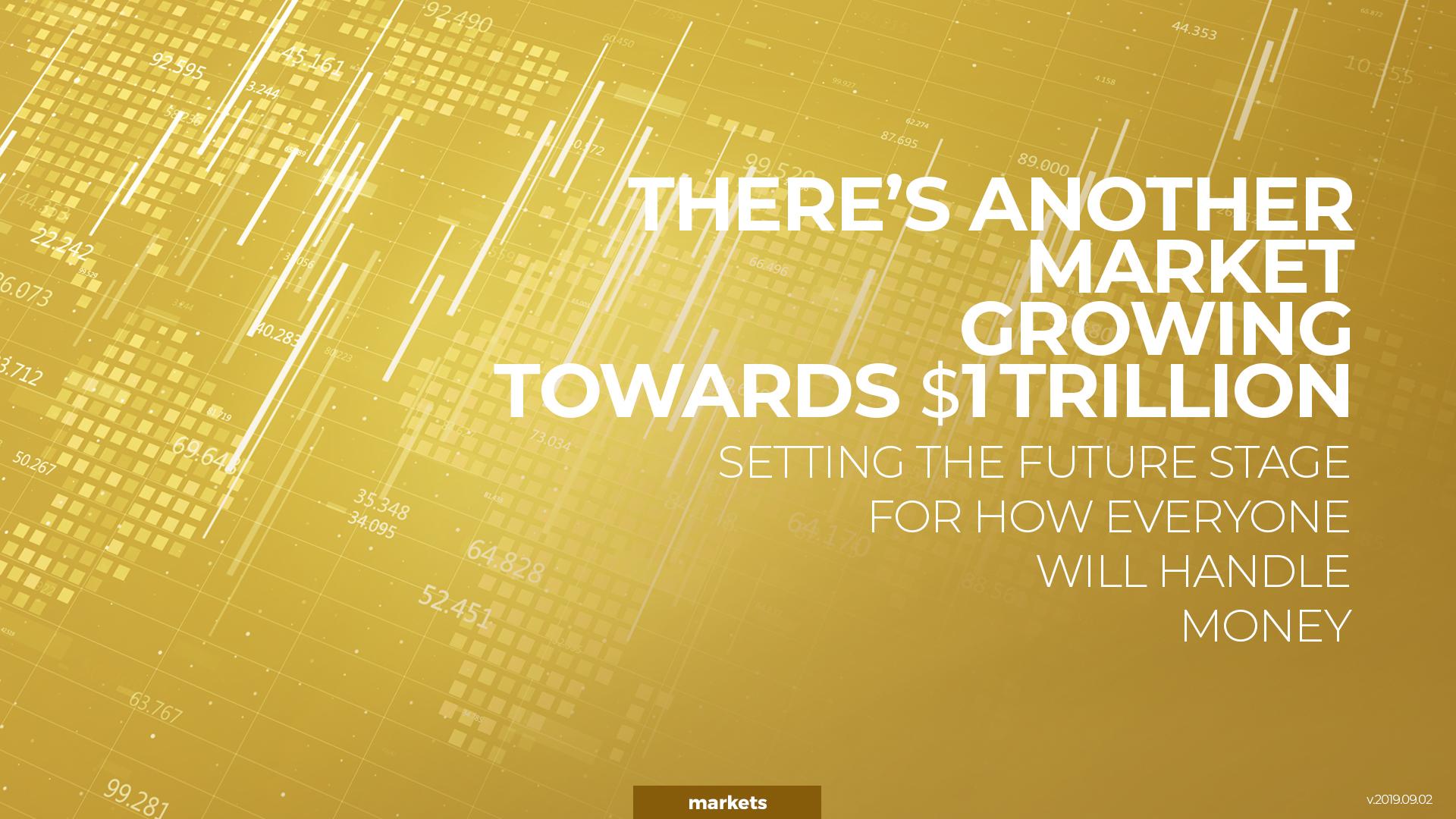 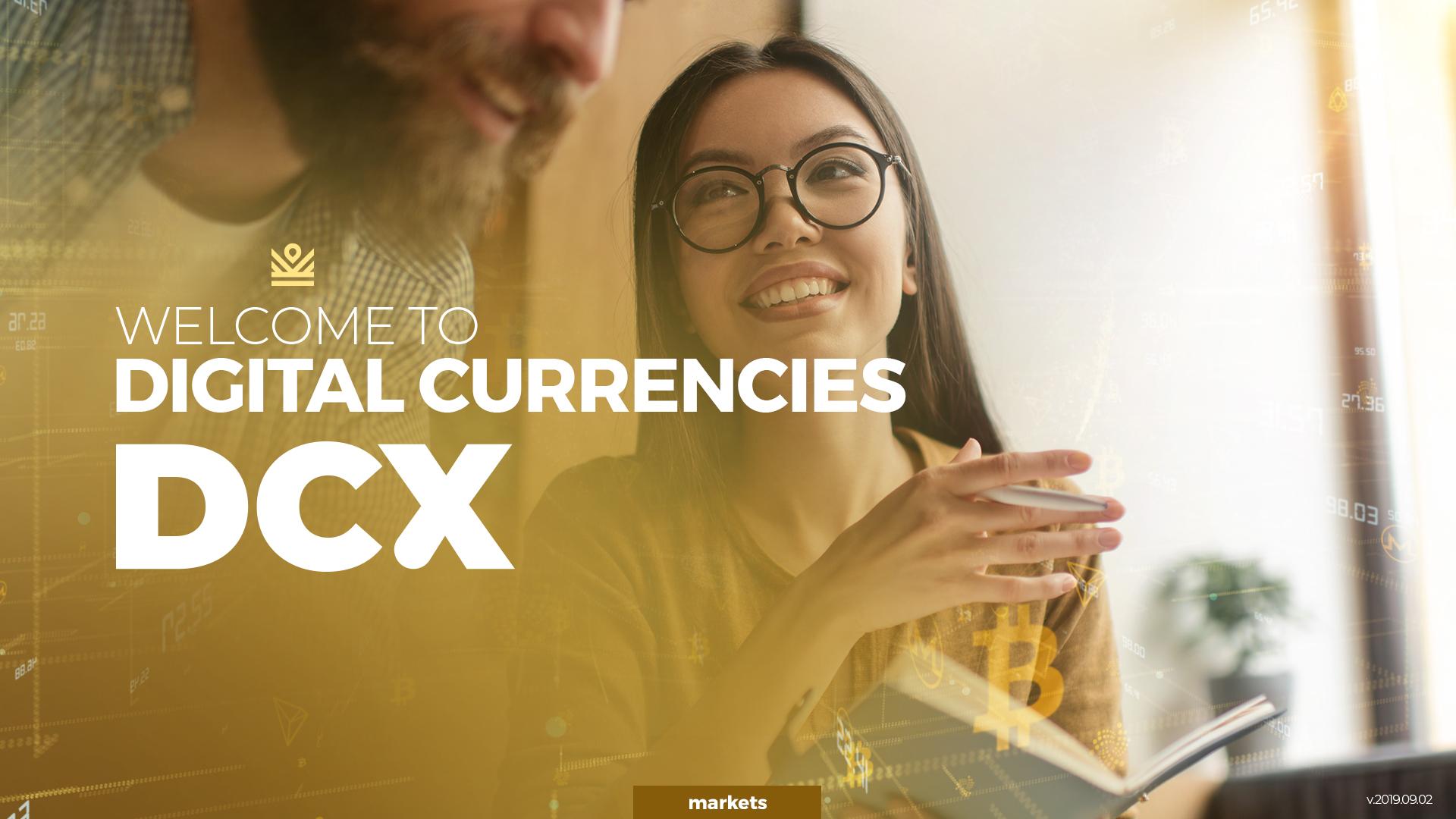 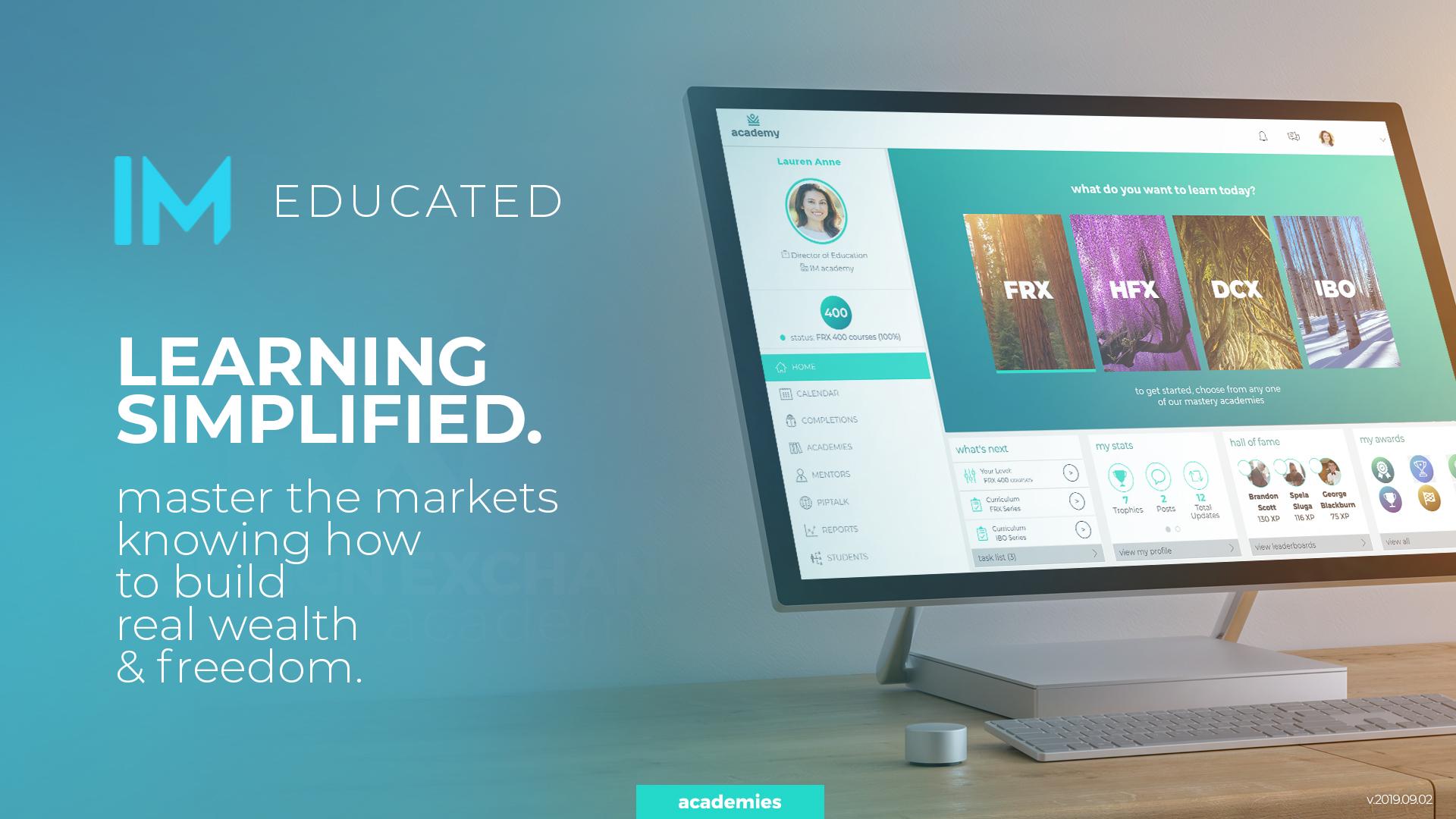 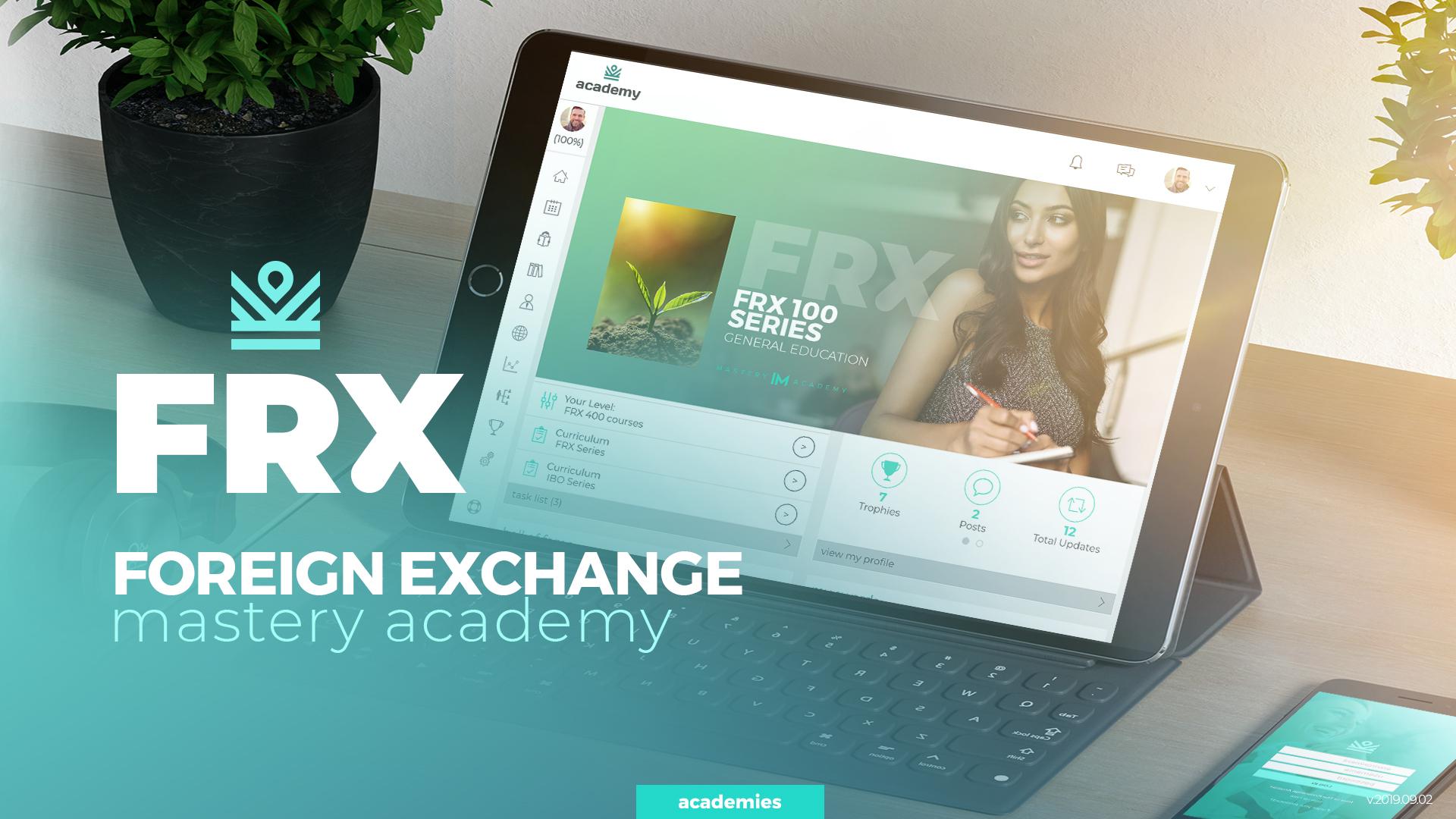 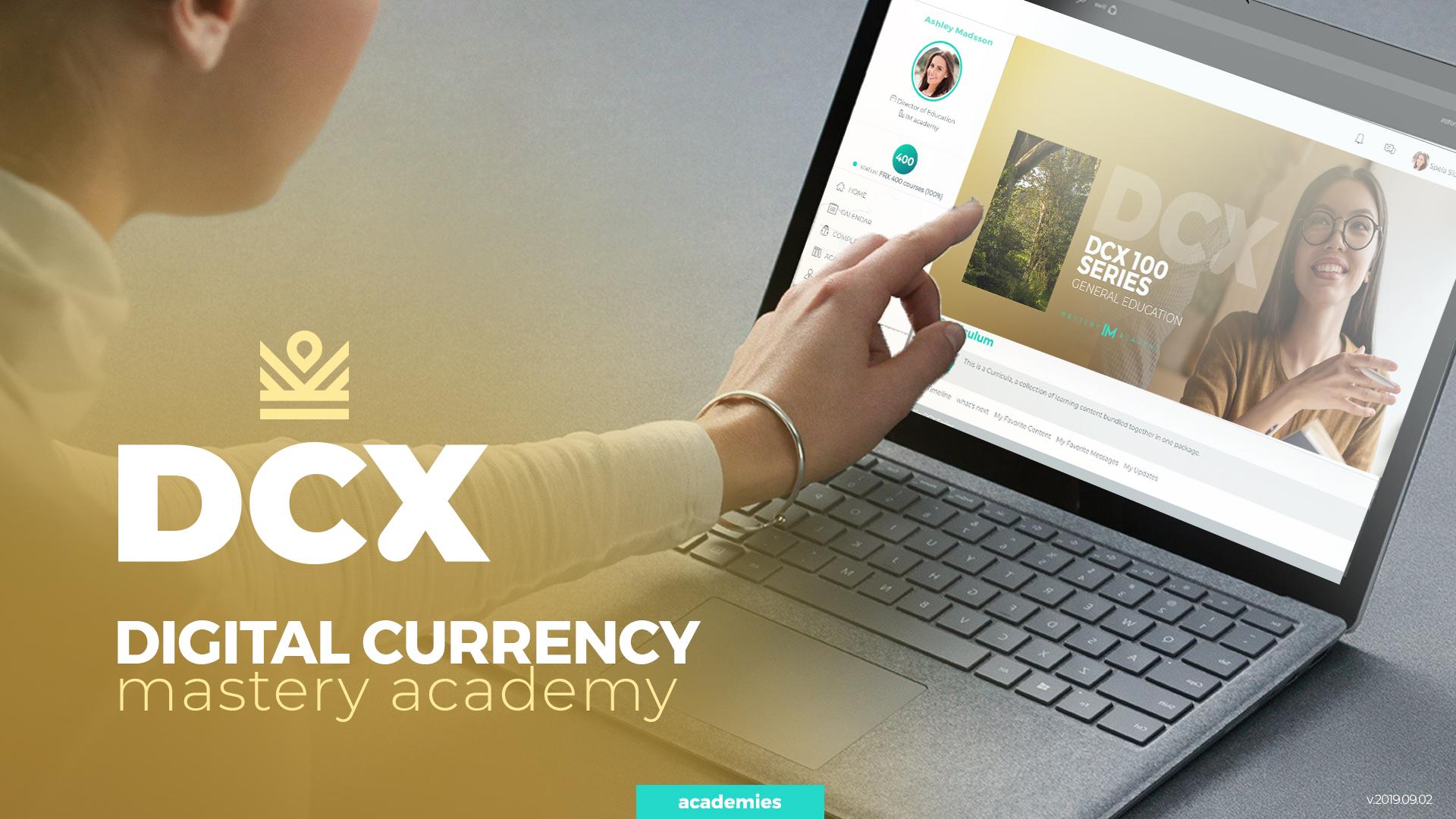 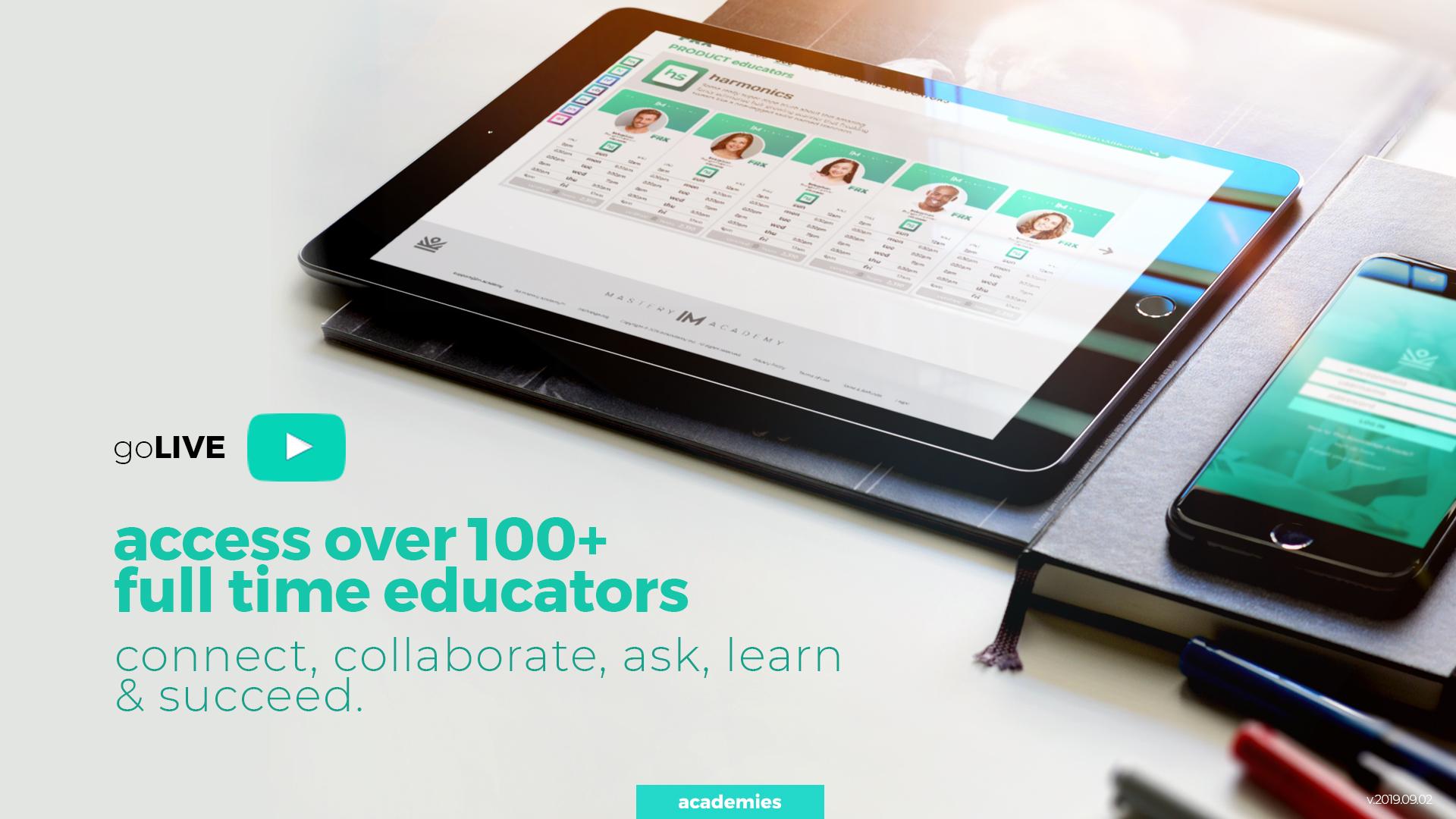 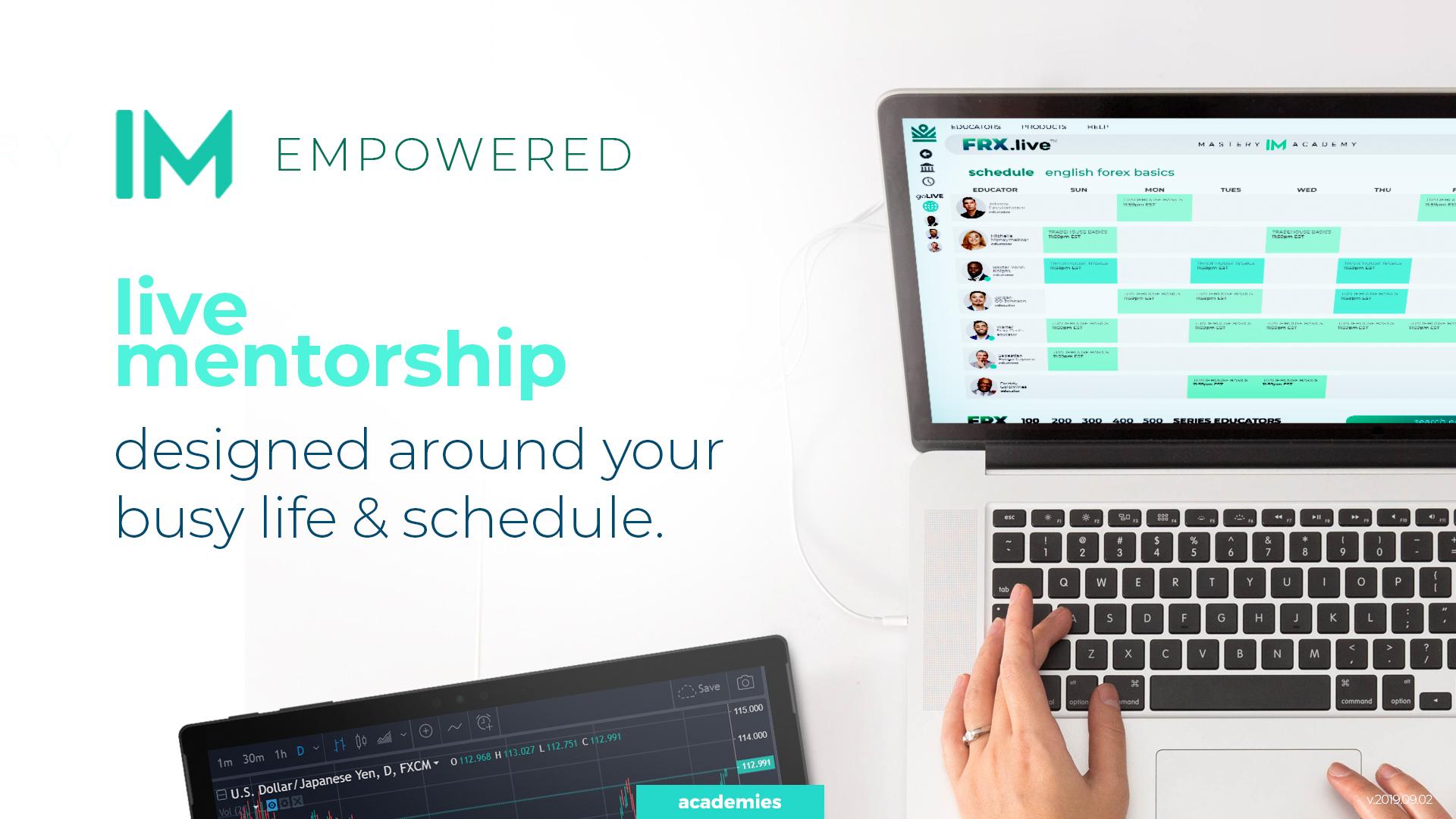 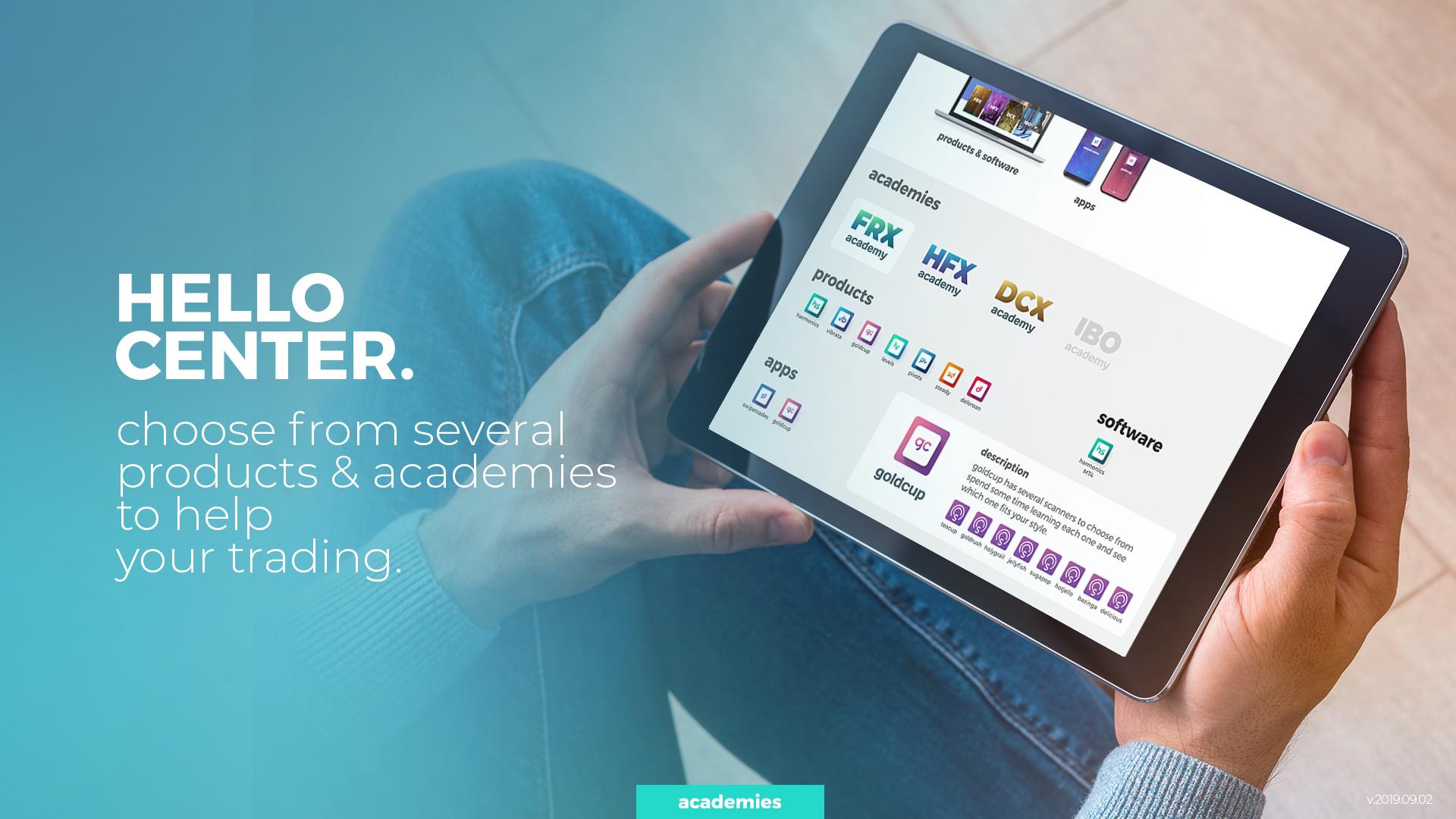 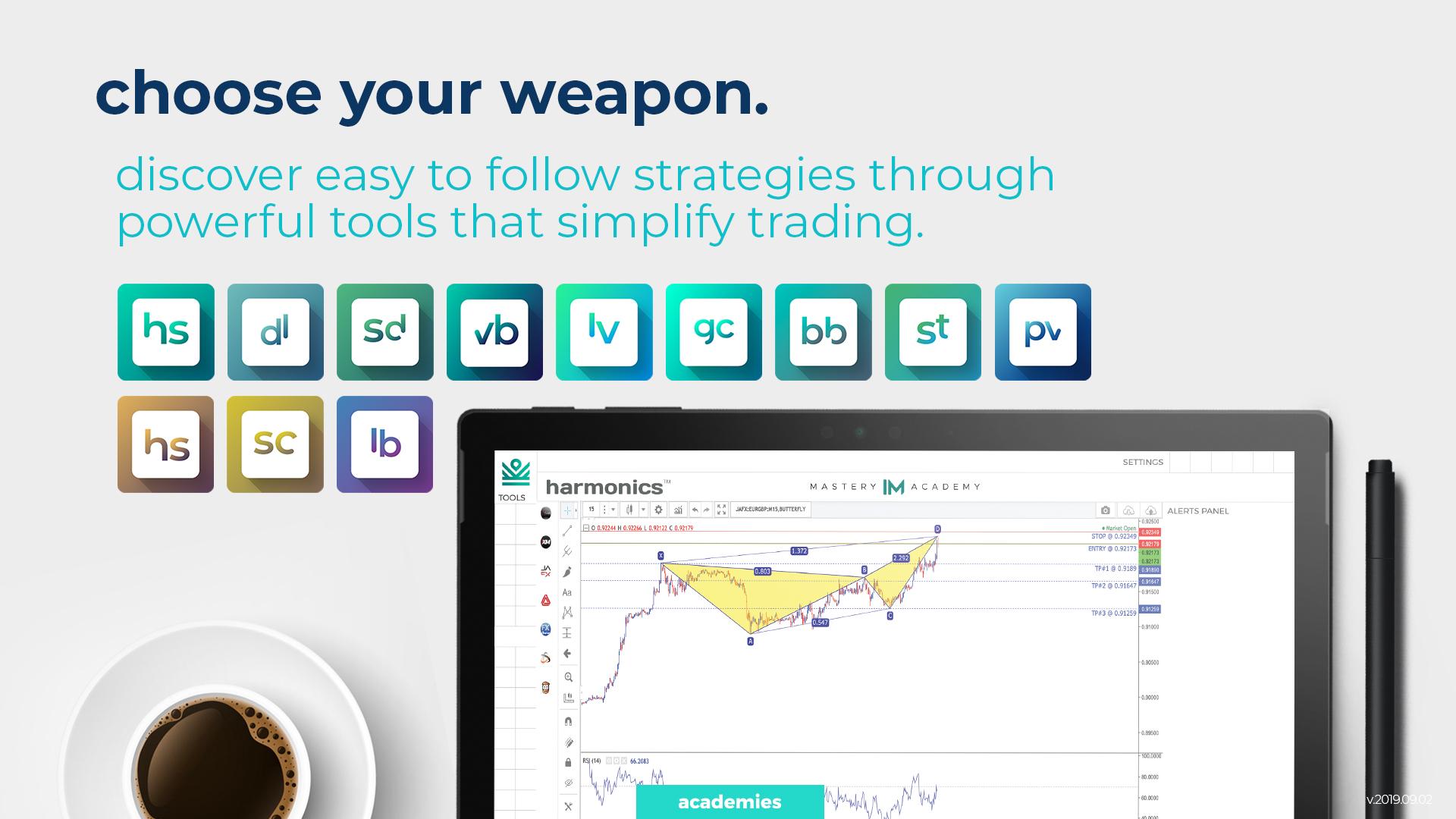 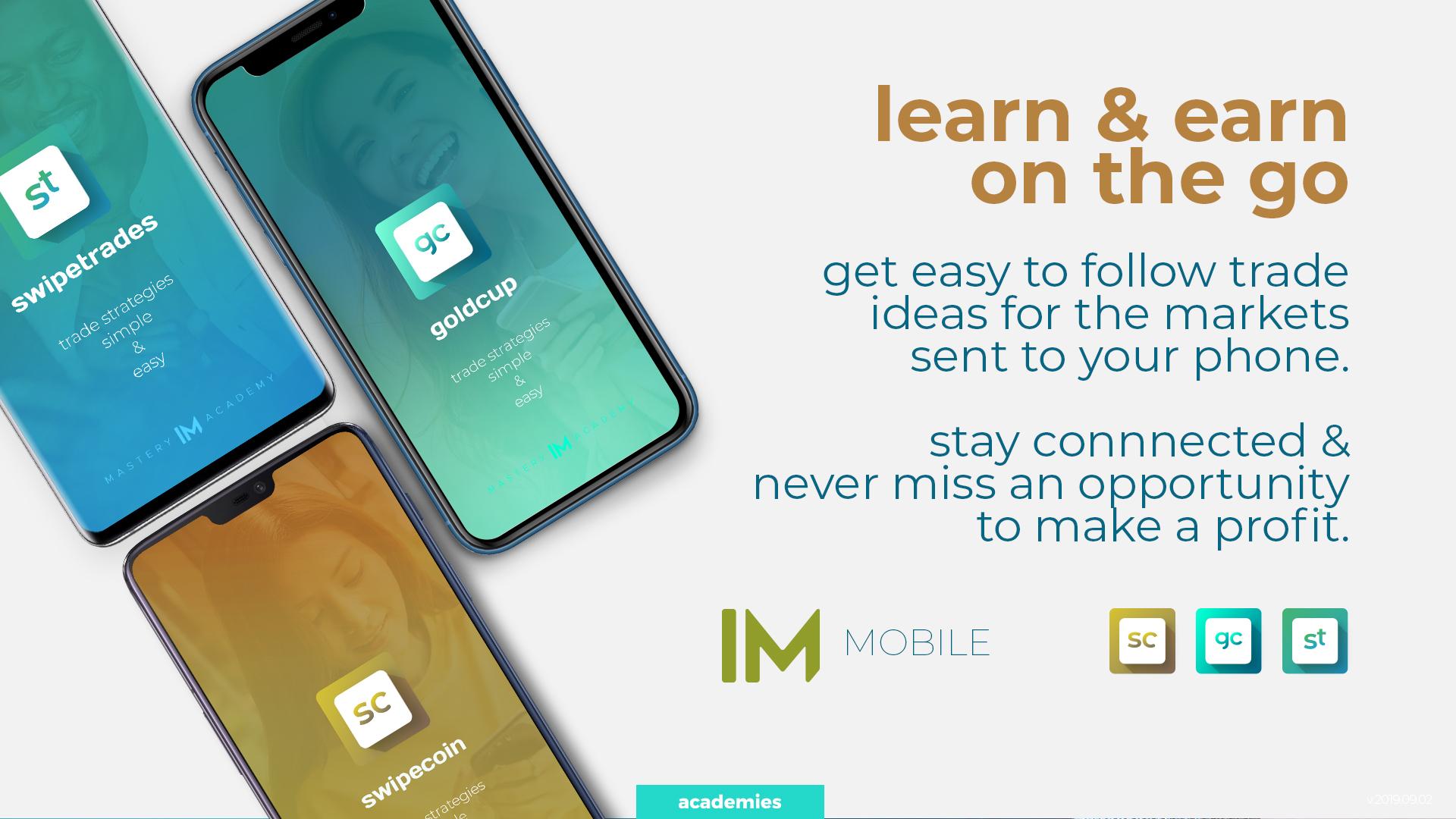 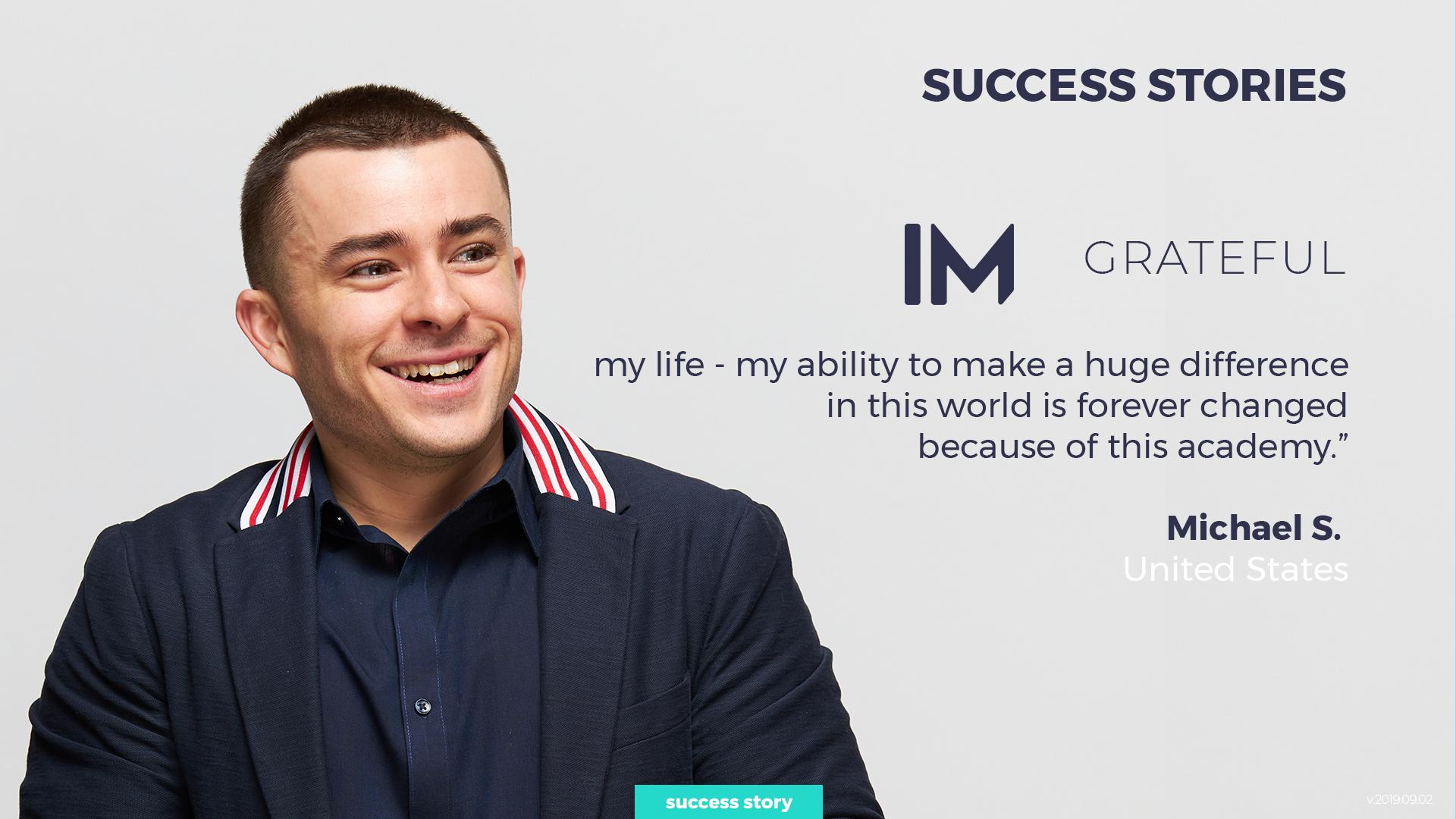 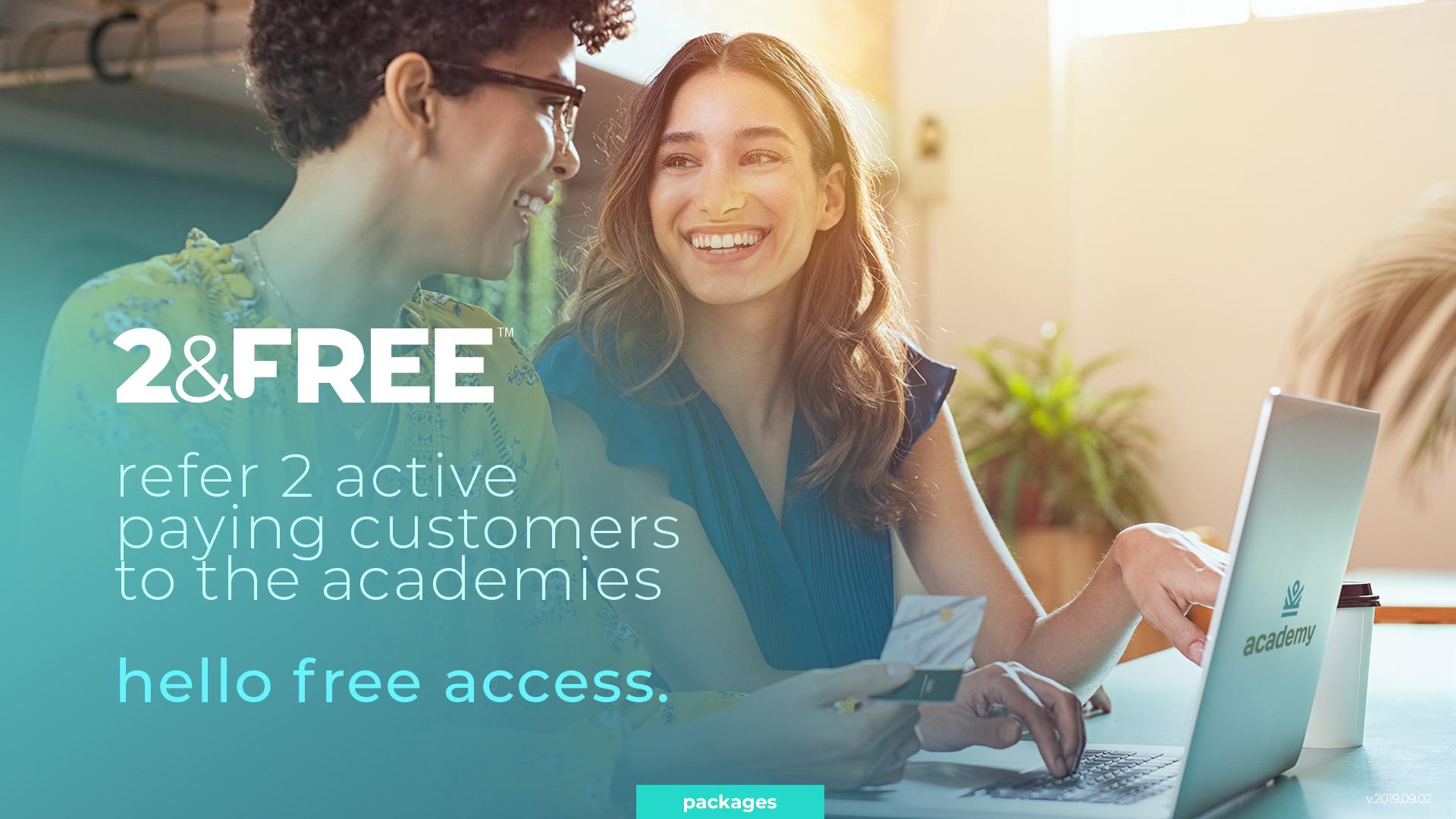 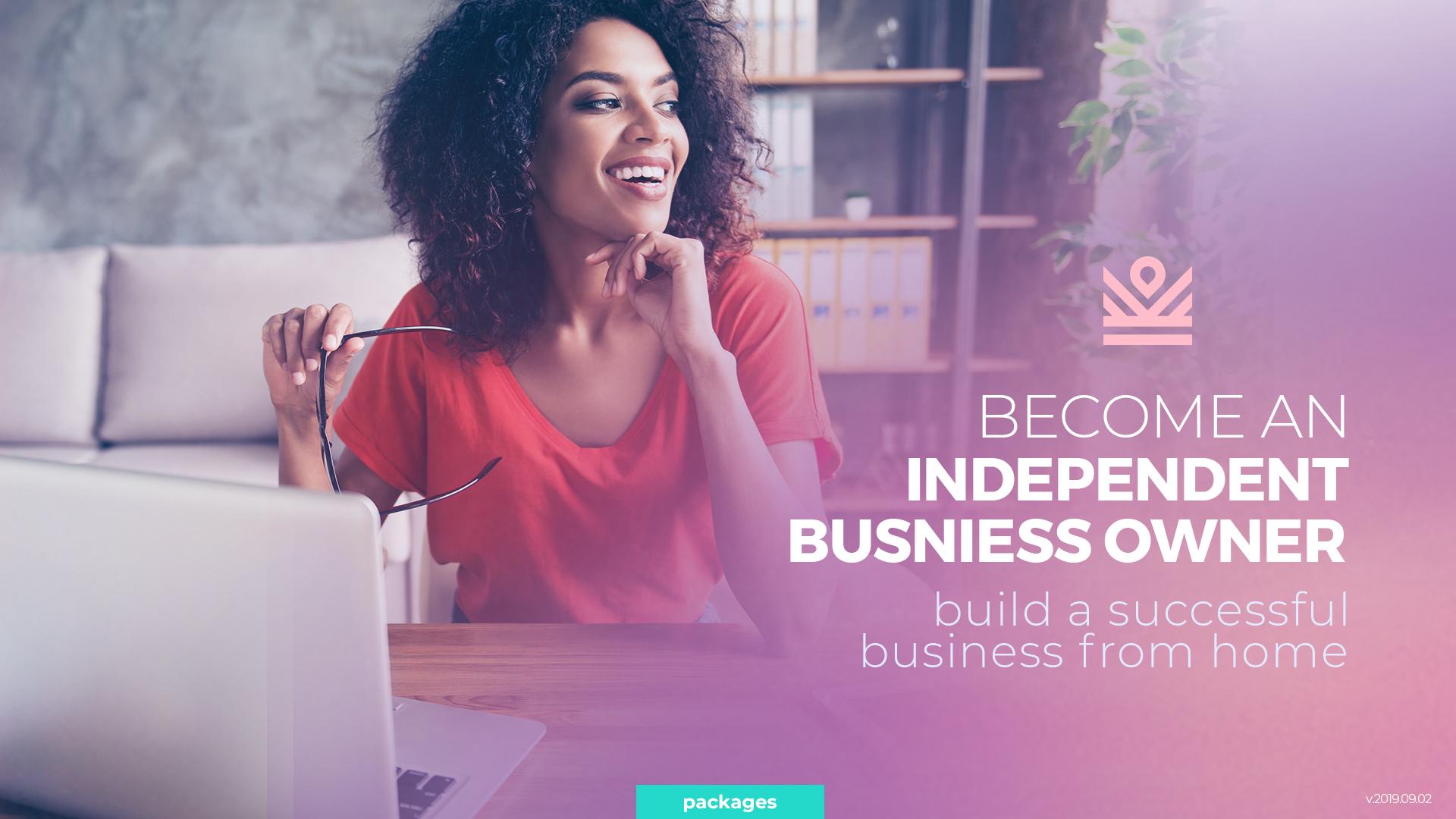 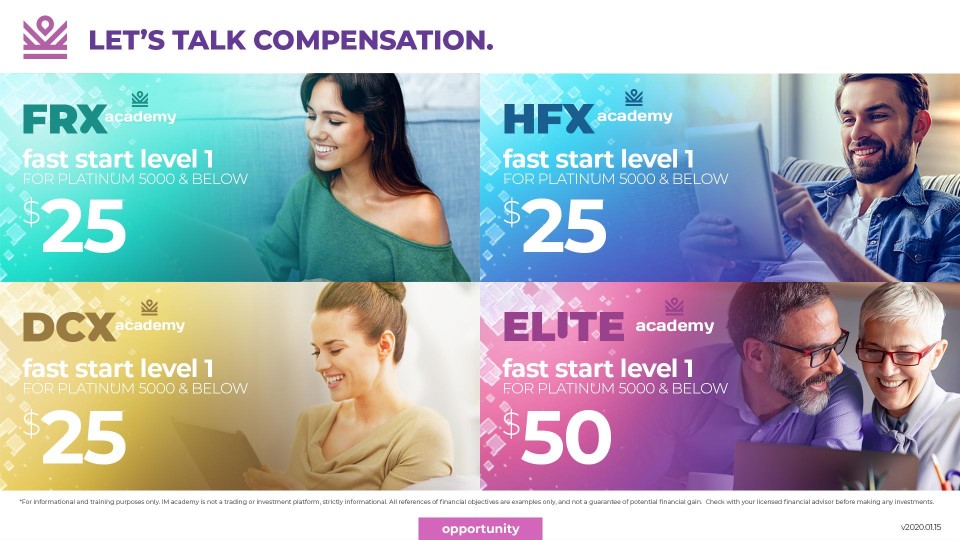 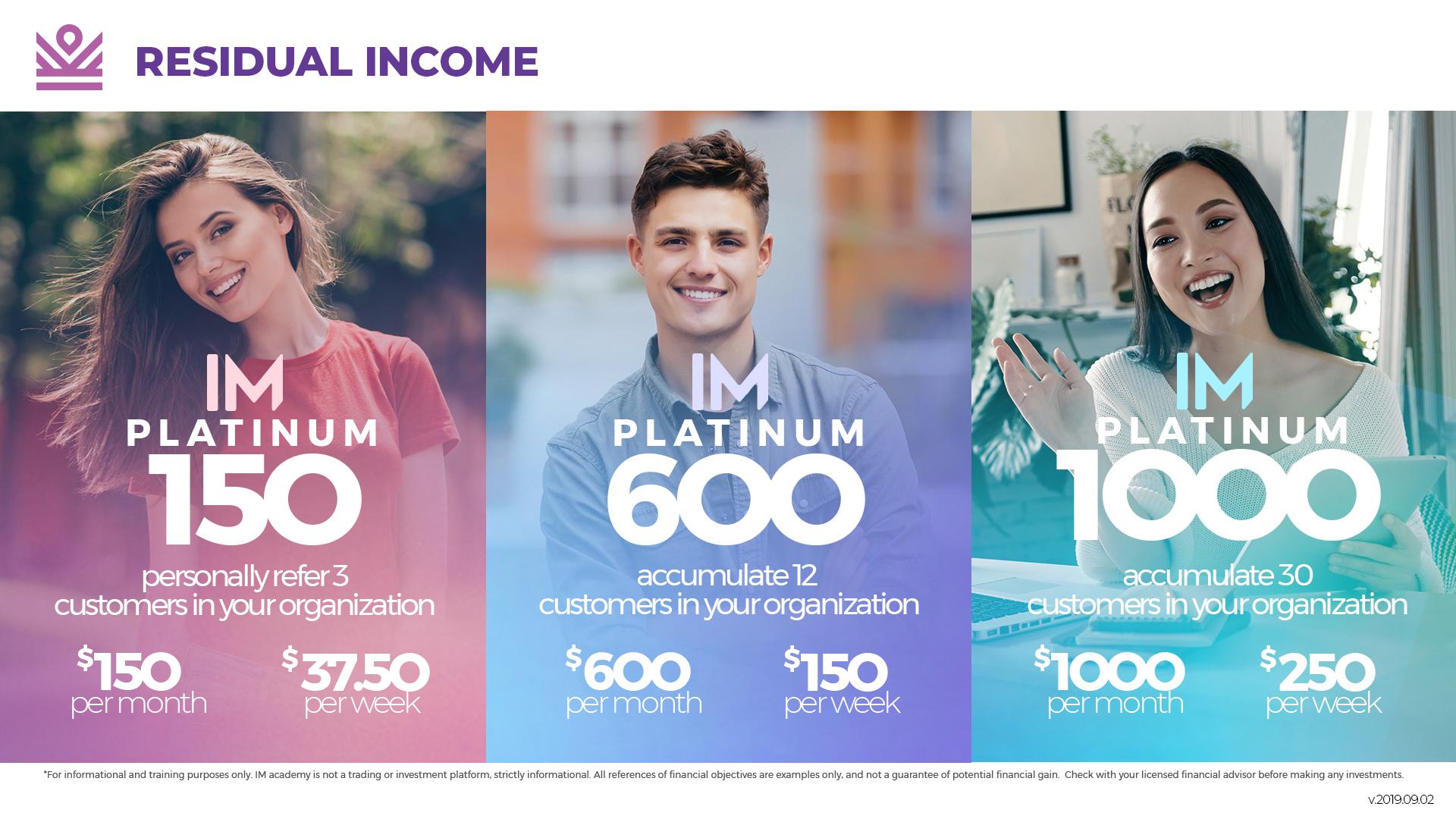 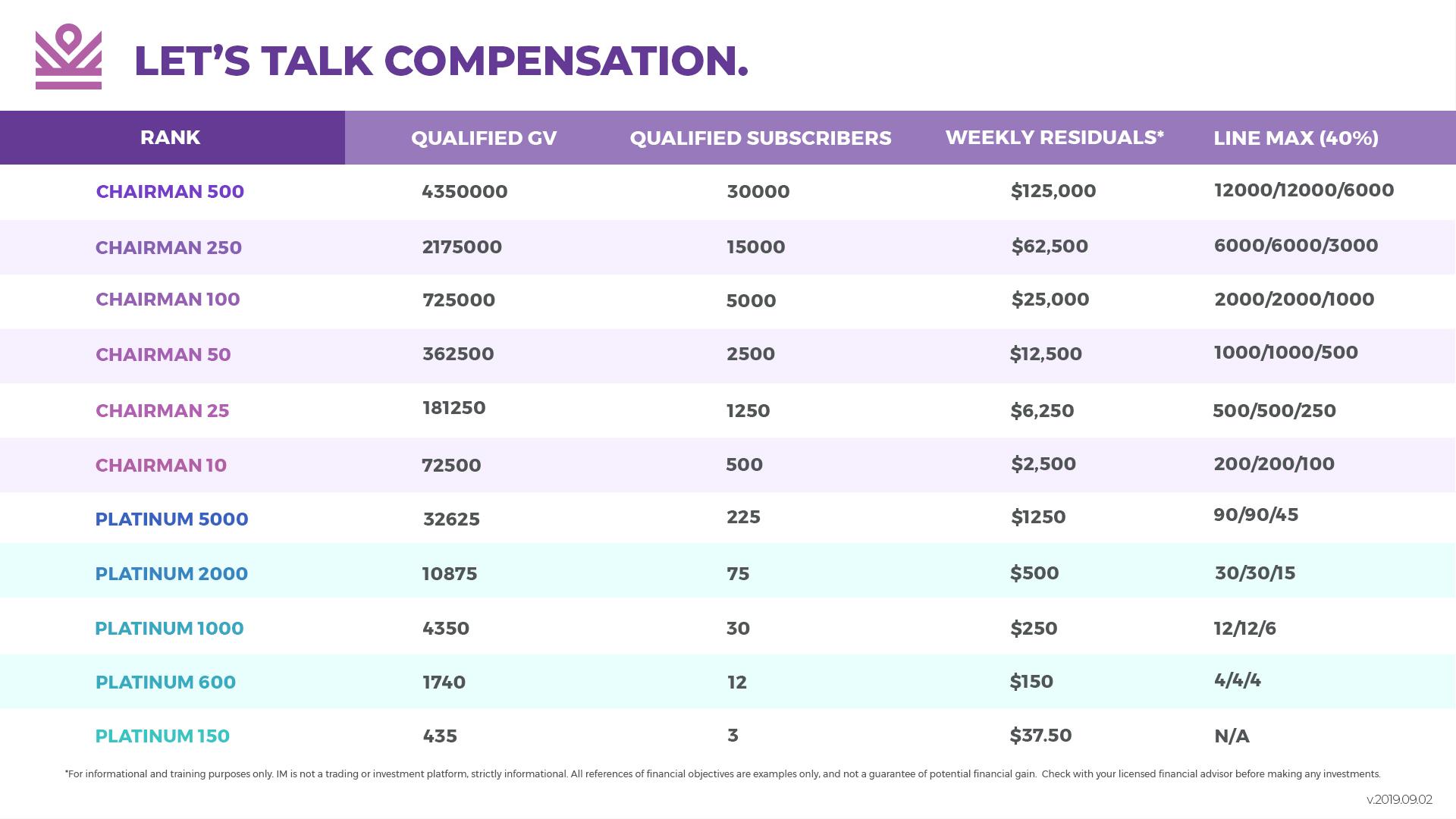 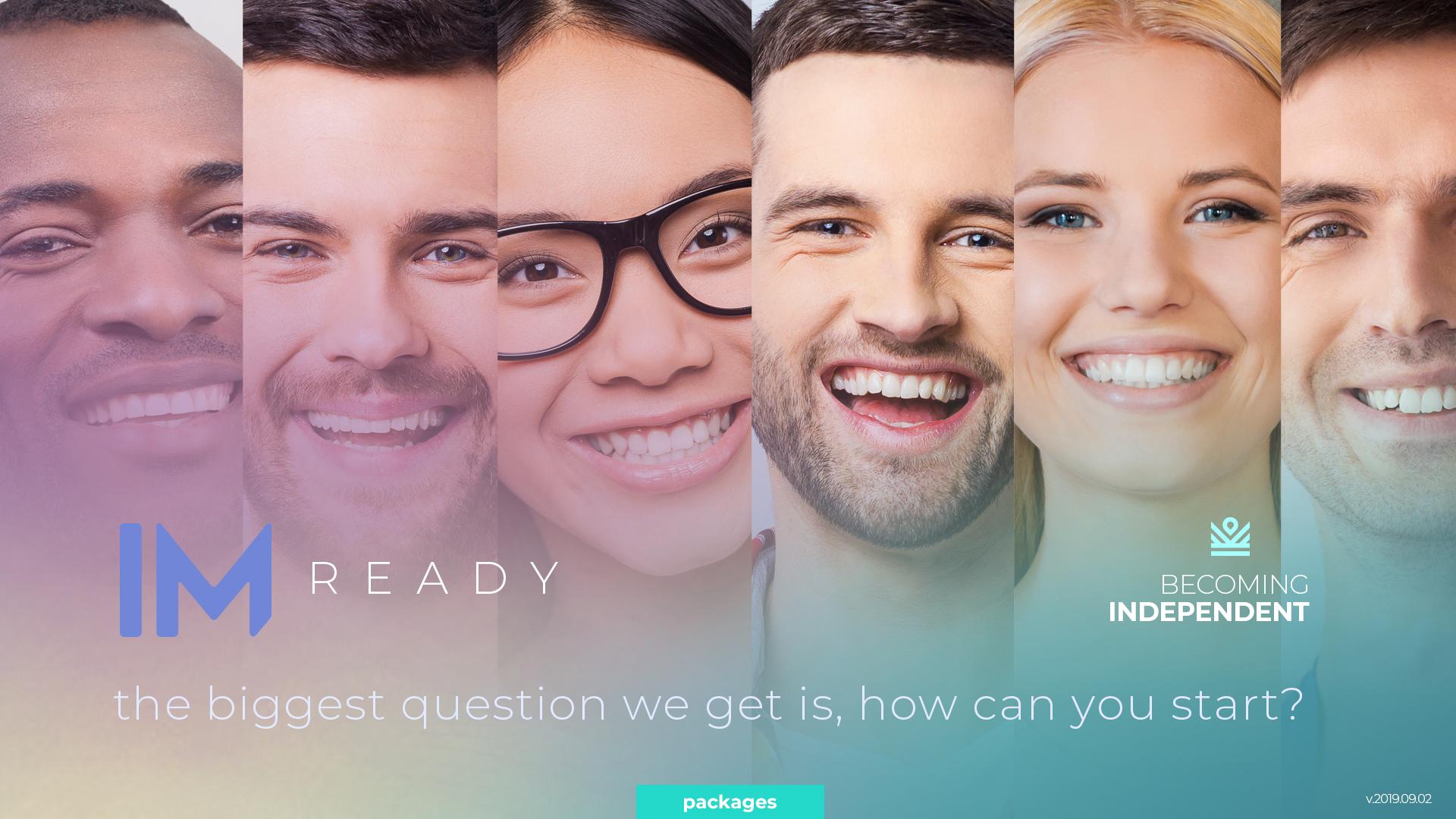 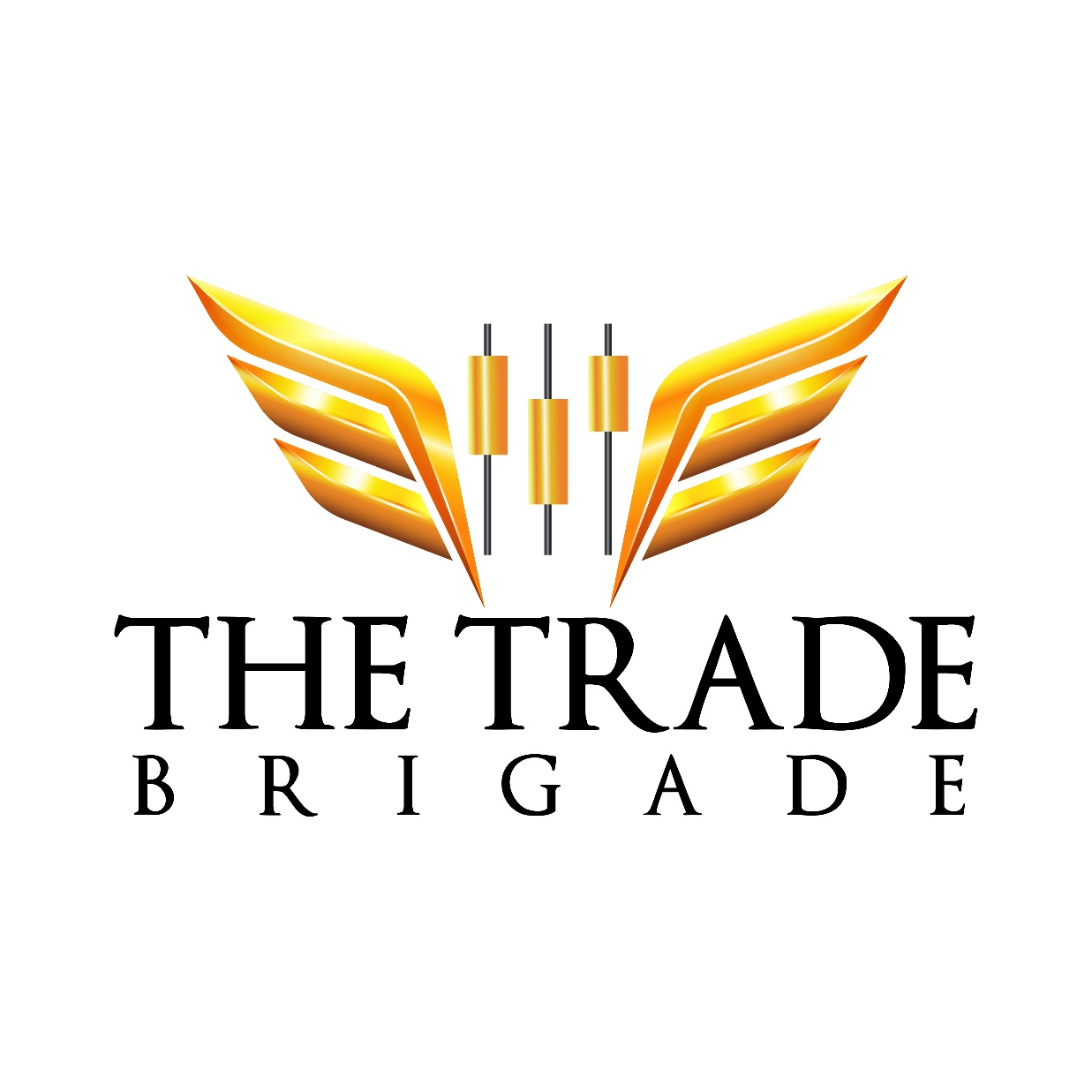 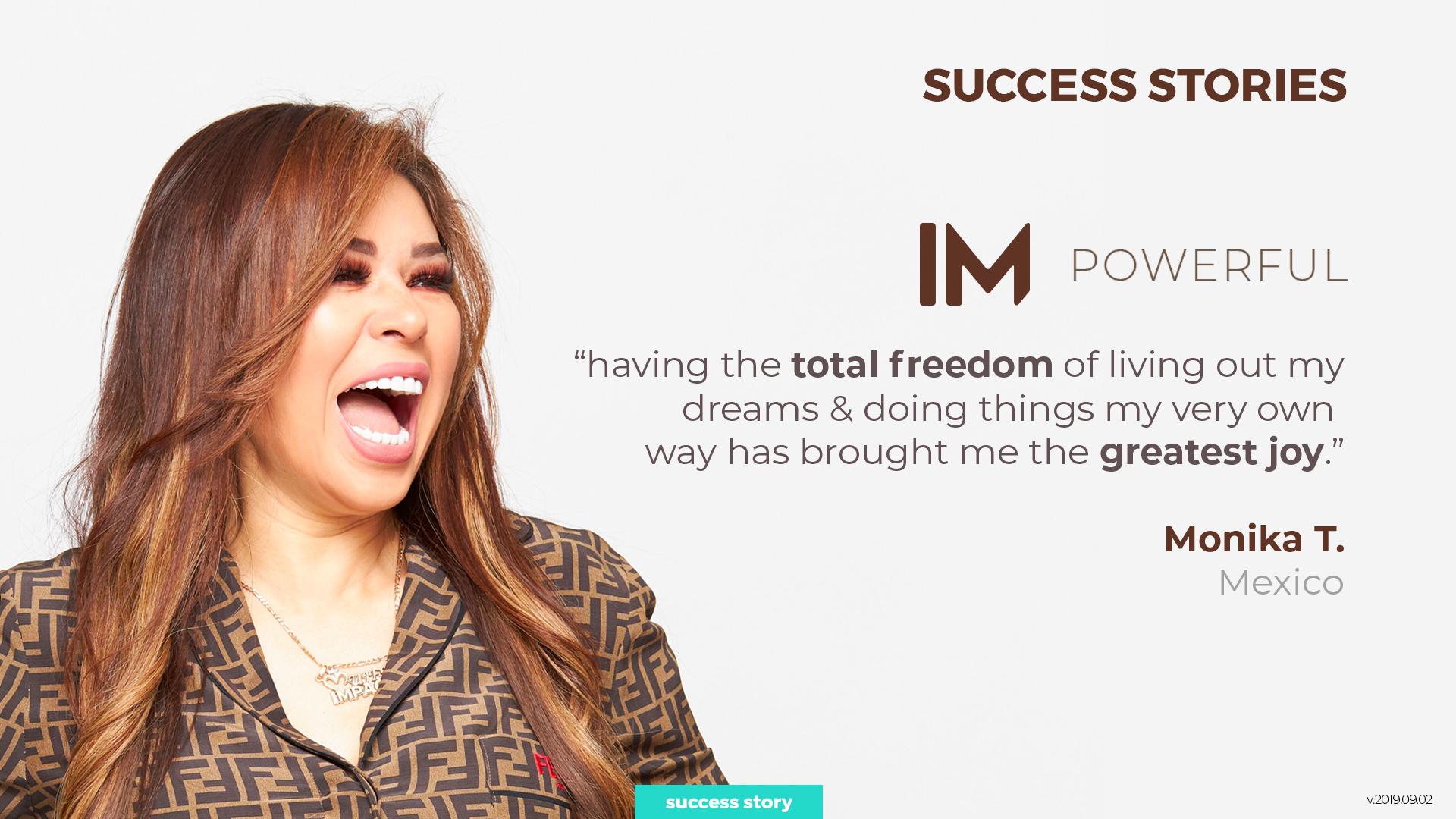 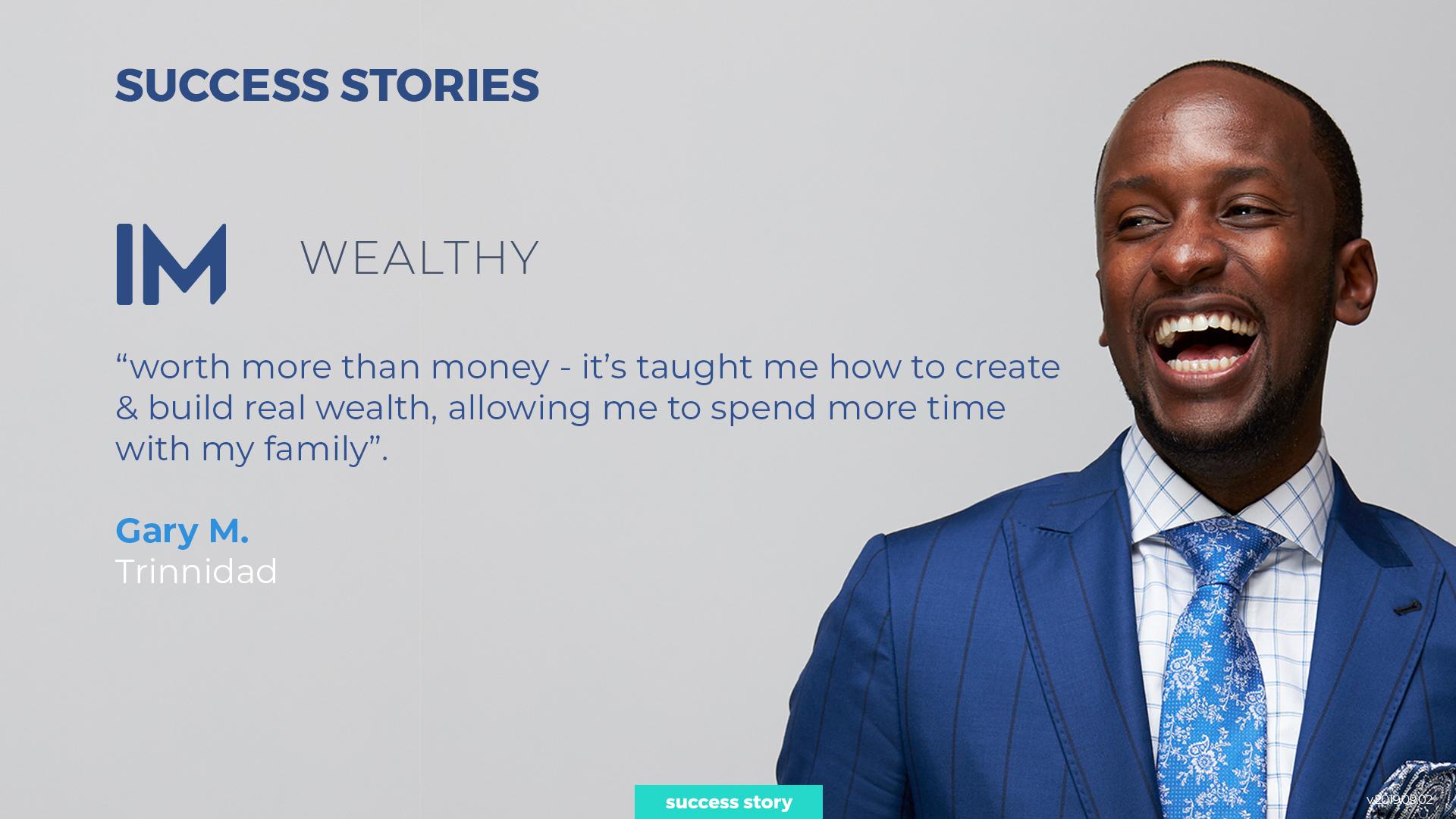 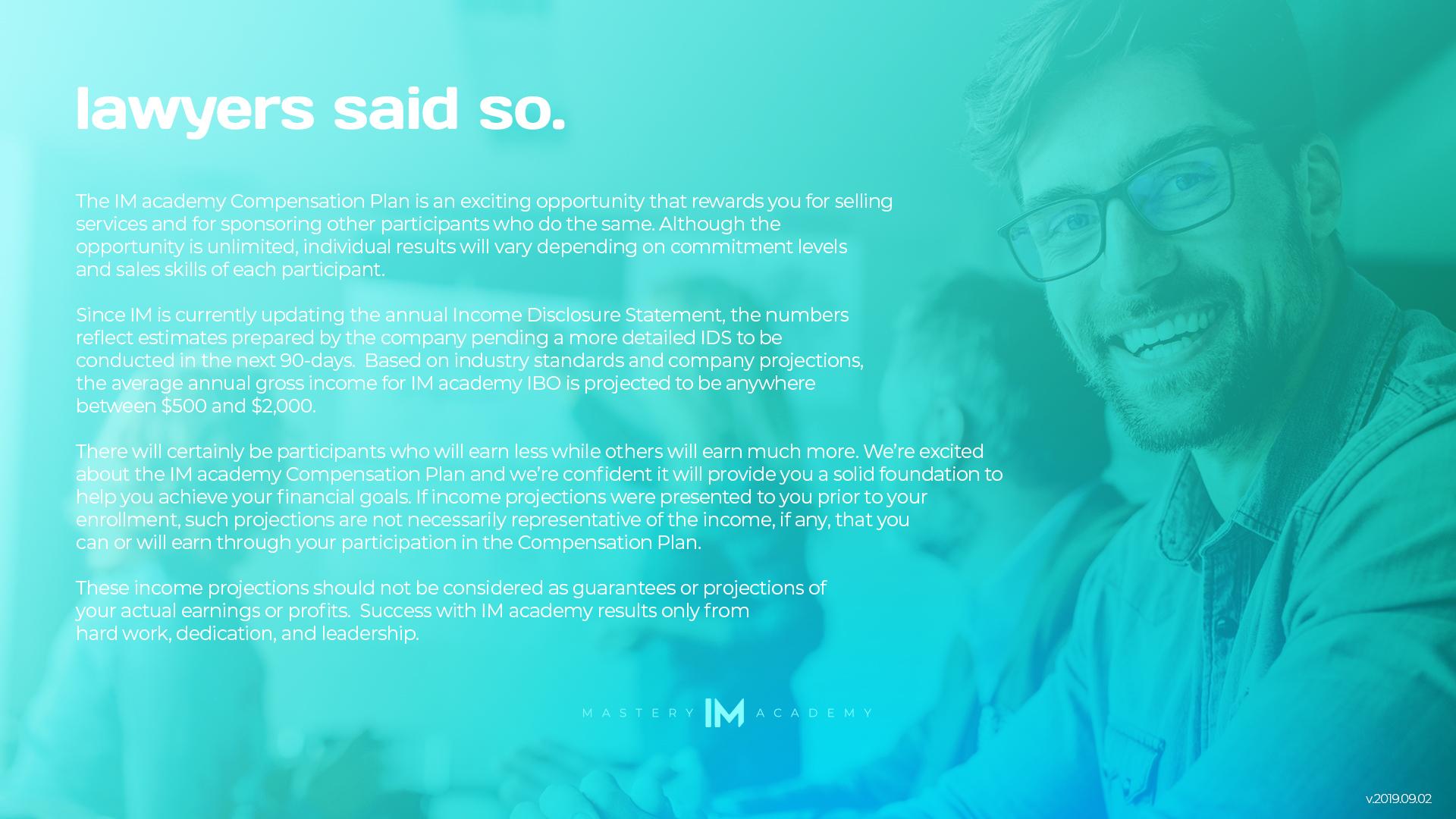